Unit 4
Learning Session 3: Using different methods of CGC and coaching in the HR context of SME (part 5)

Prof. Dr. Peter Weber, Prof. Dr. Bettina Siecke, Dr. Matthias Zick-Varul
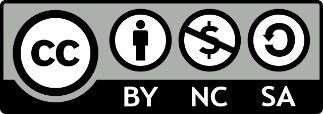 connect-erasmus.eu
This license lets you (or other party) share, remix, transform, and build upon this material non-commercially, as long as you credit the Connect! project partners and license your new creations under identical terms.
5. Homework
For working on your homework please use the following texts 
Fact sheet Homework exercise (4.3.6f)
Material article Thomsen 2017 career guidance in communities (4.3.1m)
connect-erasmus.eu
6. Resources
Bundesagentur für Arbeit (2020): Handbuch der Qualifizierungsberatung für Arbeitgeber. Bundesagentur für Arbeit, Zentrale AM 32, Nürnberg. Verfügbar unter: https://www.baintranet.de/004/001/Documents/Handbuch-Qualifizierungsberatung.pdf (19.4.2021)
Bundesagentur für Arbeit BA (2019): Arbeitsmarktberatung. Arbeitshilfe für den (gemeinsamen) Arbeitgeber-Service. Bundesagentur für Arbeit. Zentrale. Internes Dokument. Nürnberg (verfügbar unter: https://www.baintranet.de/004/001/Documents/Arbeitsmarktberatung_Arbeitshilfe_fuer_den_gemeinsamen_AG-S.pdf) (19.04.2021)
McMahon, Mary (2016): System Theory Framework of Career Development. Speech at the  Society for Vocational Psychology Conference, see https://www.youtube.com/watch?v=1PCrvZlN5rs (19.4.2021)
connect-erasmus.eu
6. Resources
Nußbeck, Susanne (2019): Einführung in die Beratungspsychologie. 4. Auf.. Ernst Reinhardt Verlag: München. 
Savickas, Mark, L. (2012): Life Design: A Paradigm for Career Intervention in the 21st Century. In: Journal of Counseling & Development. Volume 90, January 2012, pp.13-19. 
https://www.hwk-pfalz.de 
Thomsen, R. (2017). Career Guidance in Communities: A Model for Reflexive Practice. Derby: International Centre for Guidance Studies, University of Derby. 
https://www.ulm.ihk24.de/).
https://www.hwk-pfalz.de/artikel/personal-gesundheit-soziales-51,1303,2231.html#Kompetenzenbilanz) and info-brochure (19.04.2021)
connect-erasmus.eu
6. Resources
Unternehmenswert Mensch Homepage, see https://www.unternehmens-wert-mensch.de/das-programm/uebersicht/ (19.4.2021)
Qualifizierungsverbünde Baden-Württemberg homepage, see https://www.biwe.de/qualifizierungsverbuende#c10052 (20.05.2021)
connect-erasmus.eu
Thank you for your attention! Any questions?
bettina.siecke@hdba.de
connect-erasmus.eu